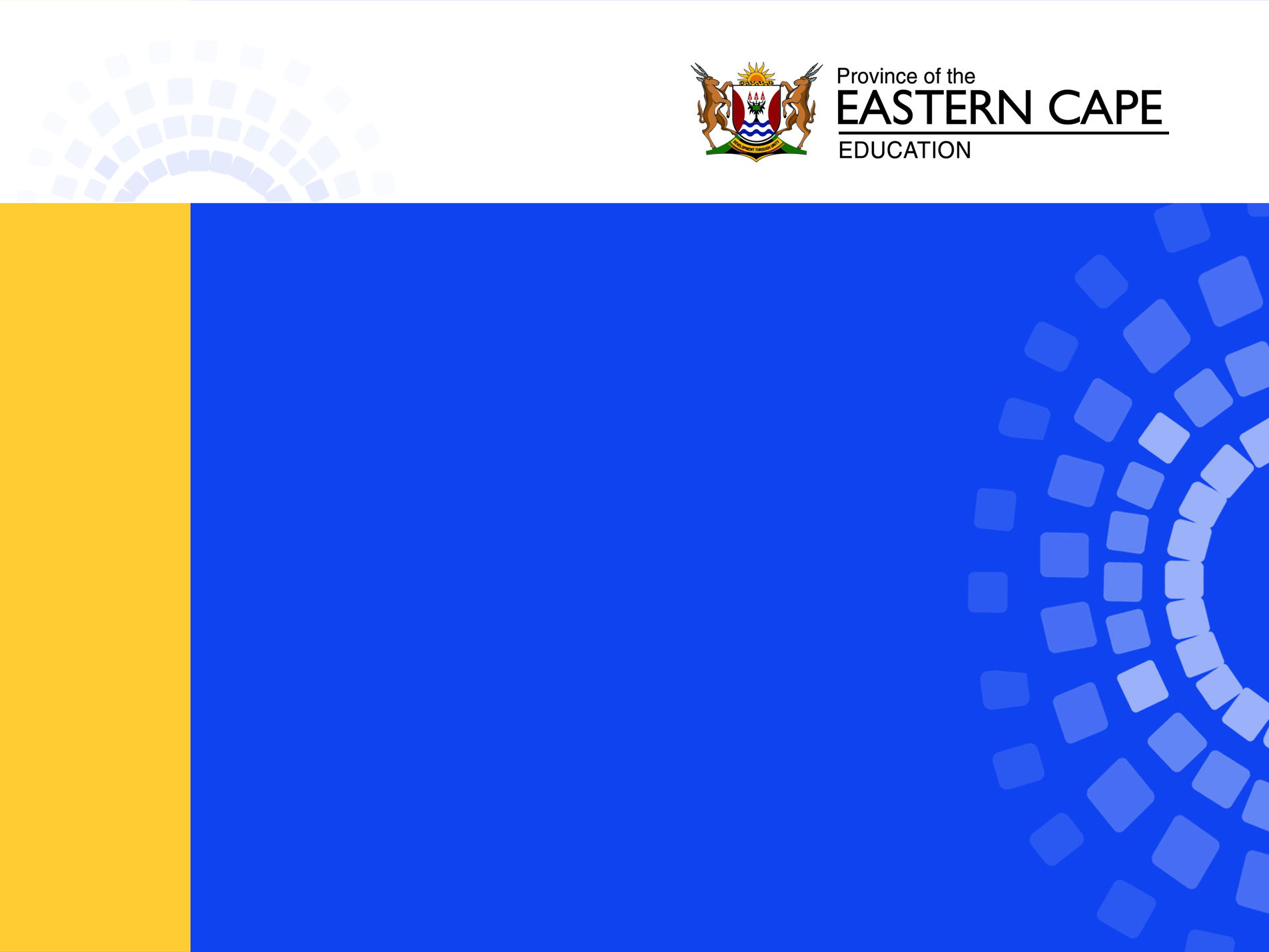 Building Blocks for Growth
CHIEF DIRECTORATE: 
CURRICULUM MANAGEMENT
2020 LEARNER SUPPORT VIRTUAL LESSON 


BUSINESS STUDIES GRADE 12 TERM 2 LESSON: INVESTMENTS - SECURITIES 



MRS K. MGIJIMA
1
CONTENT LAYOUT (According to Exam Guidelines 2020)
Learners must be able to:
Outline/Explain/Discuss the functions of the JSE.
Investigate a range of available business investment opportunities.
Outline/Mention/Describe/Explain/Discuss the following factors that should be considered when making investment decisions:
Return of investment (ROI), Risk, Investment period/term, Inflation rate, Taxation, Liquidity,  Personal budget, Investment planning factors, Volatility/Fluctuations on investment markets
Explain/Discuss the various types of investments opportunities e.g. fixed property, stokvels, managed portfolio, venture capital etc.
Explain the risk factor of each type of investment opportunity.
CONTENT LAYOUT (Cont……)
Explain/Discuss/Analyse/Evaluate (positives/advantages and/or negatives
/disadvantages) of the following forms of investment:
Government/RSA retail savings bonds , Unit trusts, Shares, Fixed deposit
Identify the following types of shares from given scenarios/statement:
Ordinary shares
Preference shares
Bonus shares
Founders shares
CONTENT LAYOUT (Cont……)
Name/Outline/Explain/Discuss types of preference shares.
Outline/Mention the rights of ordinary and preference shareholders.
Identify types of preference shares from given scenarios/statements. 
Differentiate/Distinguish between ordinary and preference shares.
Define/Explain the meaning of debentures, dividends, capital gain, simple interest, compound interest.
Differentiate/Distinguish between simple interest and compound interest.
Calculate simple and compound interest from given scenarios.
Recommend the best investment option based on the calculations.
Functions of the JSE
Gives opportunities to financial institutions such as insurance companies to invest their funds in shares.
Serves as a barometer/indicator of economic conditions in South Africa.
Keeps investors informed on share prices by publishing the share prices daily.
Acts as a link between investors and public companies.
Shares are valued and assessed by experts.
Encourages new investments.
Raises primary capital.
Regulates the market for dealing with shares.
Ensures that the market operates in a transparent manner.
Provides protection for investors.
Encourages short-term investment.
Factors that should be considered when making investment decisions
1. Return on investment
Refers to income from the investment, namely interest/dividends/increased capital growth on the original amount invested.
High risk investments yield higher returns.
Generally, there will be a direct link between risk and return.
Returns can be in the form of capital gains where the asset appreciates in value over time.
Factors that should be considered when making investment decisions (Cont……)
2. Risk
low/medium/ high risk depending on an investment period. 
The higher the risk the higher the return
Possibility of not being paid back the capital invested
Factors that should be considered when making investment decisions (Cont……)
3. Investment period
This refers to the duration of the investment which may influence the return on investment.
The longer the investment period the higher the returns.
Short term investments enable investors to access their money on a short period if needed.
The investment period can be short, medium and/or long term depending on the investors’ needs.
Factors that should be considered when making investment decisions (Cont……)
Inflation rate
People are affected by a high inflation rate, because their purchasing power decreases.
The return on investment should be higher than the inflation rate.
Inflation has a positive effect on some investments such as property/shares where the income will increase as inflation increases. 
Personal budgets
Investors can determine the amount of surplus money that can be invested.
Investors must budget for unforeseen costs.
Budget should provide for contingency plans/investments/savings.
Factors that should be considered when making investment decisions (Cont……)
Liquidity 
Amount invested can easily be converted to cash.
The ease and speed with which investors can convert an investment into cash.
Example: an investment in a savings account/unit trust will be easier to convert into cash than an investment in a fixed deposit which is usually deposited for a fixed period of time.

Taxation
A good investment will yield good after-tax returns.
Income tax implications must be considered in order to ensure a high net after-tax return.
Tax rates are not necessarily the same for different investments.
Factors that should be considered when making investment decisions (Cont……)
Investment planning factors
Investors should always consider the safest possible investment opportunities
Examine opportunities with a history of good return.
Divide investments between various investment options.
The method of calculating the interest/return on investment should be considered.
 
Volatility/Fluctuations on investment markets
Fluctuation in national and international economic trends should be considered.
The level of volatility will determine the amount of returns.
Impact of RSA Retail Savings Bonds
Positives/Advantages
Negatives/Disadvantages
Guaranteed returns, as interest rate is fixed 
Interest can be received twice a year.
Interest is usually higher than on fixed deposits.
Low risk/Safe investment, 
No charges/costs/commissions payable on this type of investment.
Investment may be easily accessible
 

.
Retail bonds cannot be ceded to banks as security for obtaining loans.
A minimum of R1 000 must be invested, which may be difficult for some small investors to accumulate.
Retail bonds are not freely transferable amongst investors.
Investors need to have valid SA identification
Penalties are charged for early withdrawals, if the savings is less than 12 months old.
Impact of unit trusts
Negatives/Disadvantages
Positives/Advantages
Managed by a fund manager who buys shares on the stock exchange/JSE.
Easy to cash in when an investor needs money.
A small amount can be invested per month.
Generally beats inflation on the medium/long term.
Safe investments, as it is managed according to rules and regulations.
The investor has a variety to choose from/a wider range of shares from lower to higher degrees of risk.
Share price may fluctuate
Unit Trusts are not allowed to borrow, therefore reducing potential returns. 
Not good for people who want to invest for a short period 
Not good for people who want to avoid risks at all costs.
If blue chip companies do not continue on their growth path, the growth of unit trusts will also be affected and will not render the expected returns.
Impact of shares/Ordinary shares
Negatives /disadvantages
Positives/advantages
Shareholders have limited liability for company debts
Shareholders have voting rights at the annual general meeting (AGM).
Rate of return on investment (ROI) is linked to the performance of the company.
Holding a higher number of shares may result in higher proportional dividend pay-outs.
Shareholders may receive less dividends/no dividends when company profits are low.
Companies have no legal obligation to pay dividends to shareholders.
Risk may be high, as investment may be lost when companies are liquidated.
Dividends declared may be determined by the management/directors of the company/business.
Impact of Fixed deposit
Positives/Advantages
Negatives/Disadvantages
Interest is earned at a fixed rate regardless of changes in the economic climate.
The period of investment can be over a short/medium/long term.
Investors can choose the investment period that suits them.
Principal amount plus interest earned is paid out on the maturity date.
Ensures financial discipline as investors cannot withdraw their funds before the maturity date.
The investor cannot withdraw their funds before the maturity date.
Low returns compared to other investments.
May not outperform the effect of inflation over long term.